La Muerte…
Presentado por: Estefanía Moreno Alape
¿Qué Artistas Han Hablado de este tema?
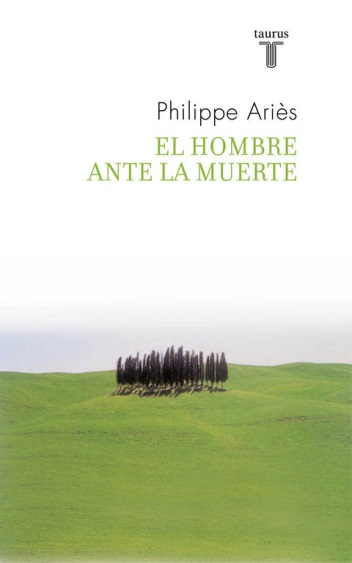 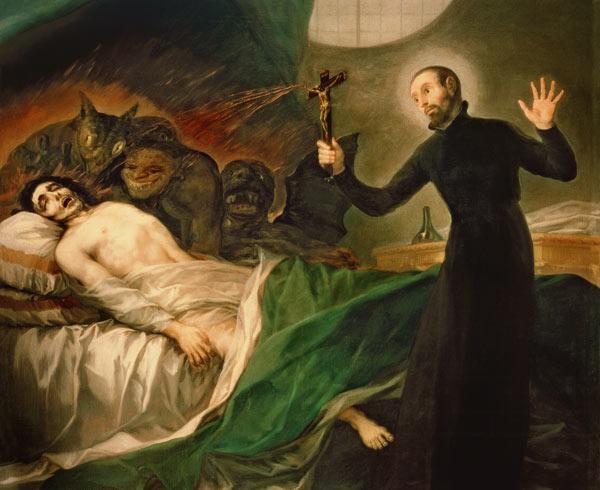 Autor: Teodors Ūders
Año: 1914
Titulo: Muerte
San Francisco de Borja y el moribundo impenitente, de Francisco de Goya.
Philippe Ariès ‘El hombre ante la muerte’
¿ Donde Comienza esta historia?
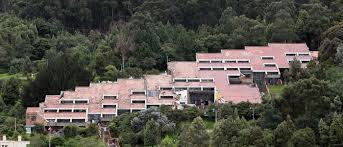 En mi Universidad…
¿Con quién ?
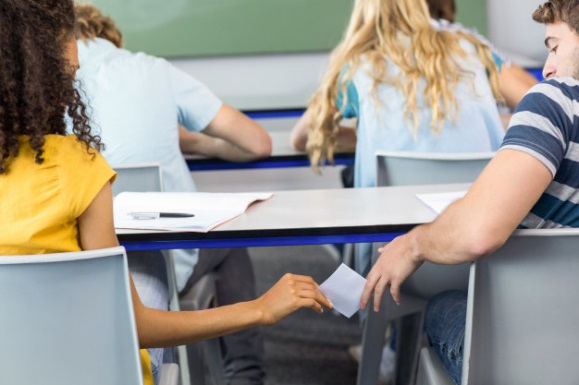 Mi Compañero de semestre…
¿Dónde se encontraba?
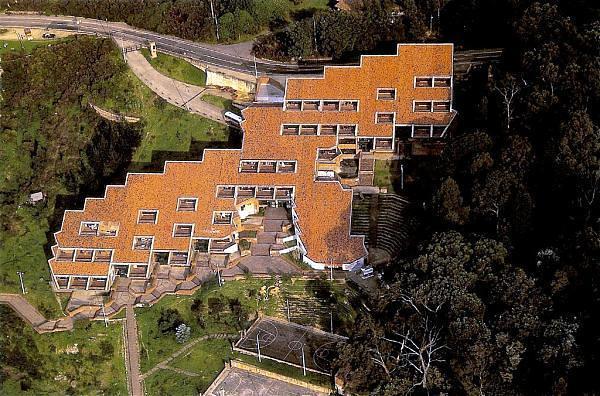 En la parte mas alta de este lugar…
¿A quién buscó?
Llamo a su hermana…
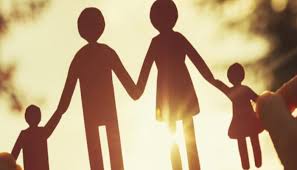 ¿Qué lo impulso ?
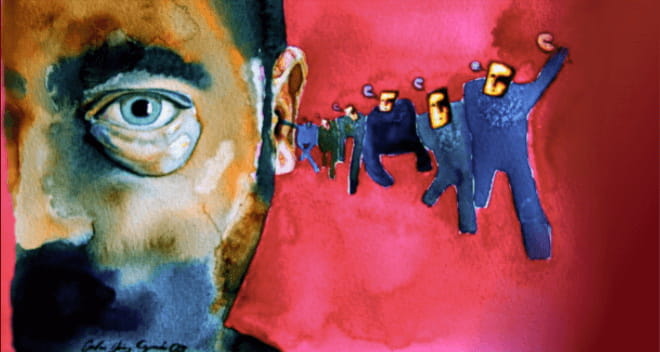 Voces que lo incitaban a quedarse, voces que lo incitaban a liberarse.
¿Porqué quería hacerlo?
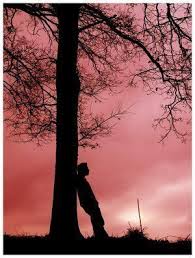 Según las versiones, se sentía solo y depresivo…
¿Qué hizo?
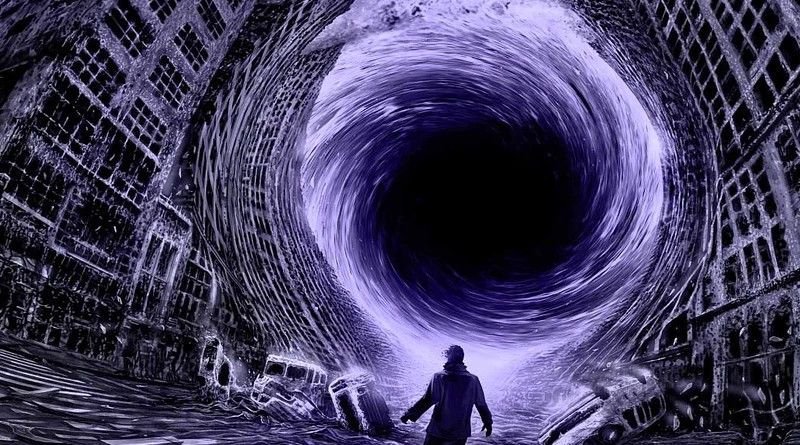 Mirar hacia el vacío…
y Después…
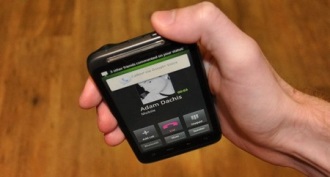 Se finalizo la llamada…
¿Y que decisión tomo?
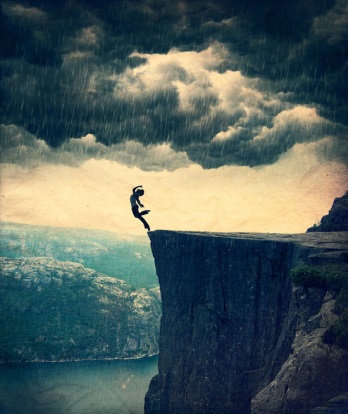 Según «Él» ser Libre…
Algunos tan solo esperan la muerte, otros desean que tal vez se demore en llegar, y unos tantos simplemente deciden aliarse a ella…


Con mucho cariño Para A.F.H. , tus compañeros de salón siempre te recordaremos…